Mary Culshaw, PhD, OTR/L
Bernie Cantens, PhD
Sarah Rentz, M.A.T.
Finding the Tipping Point in Adoption Through the Health Sciences
Outline
Moving into QM at Moravian 
Initiatives at Moravian 
Why the Health Sciences as Early Adopters 
Other Factors That Encourage Adoption of QM  
Examples of Adoption - IPE and OT course master
Moving Into QM 
The Moravian Story
Who are the major stakeholders/decision makers at your institution? 
Moravian: (1) President/Provost and ( 2) Faculty
At what stage of development is your institution’s online program?
Here are the central argument we made: 
Maximizing organizational resources (president)
Showcasing the quality of online courses and programs (president)
Improving the students experience (dean of student success, accessibility office, administrators, faculty)
Creating an evidence-based process for maintaining online learning quality (faculty)
Consistency in course design (instructional designers, program directors, president)
Supports accreditation process (program directors and chairs and VP of Accreditation)
University-Wide Initiatives
Incentive: Stipend for APPQMR and PRC 

Supporting workshops by Instructional Design and Technology teams

Some faculty felt overwhelmed by QM courses on top of current workloads 

Creation of an internal Moravian University mini- course for faculty: Best Practices in Online Course Design
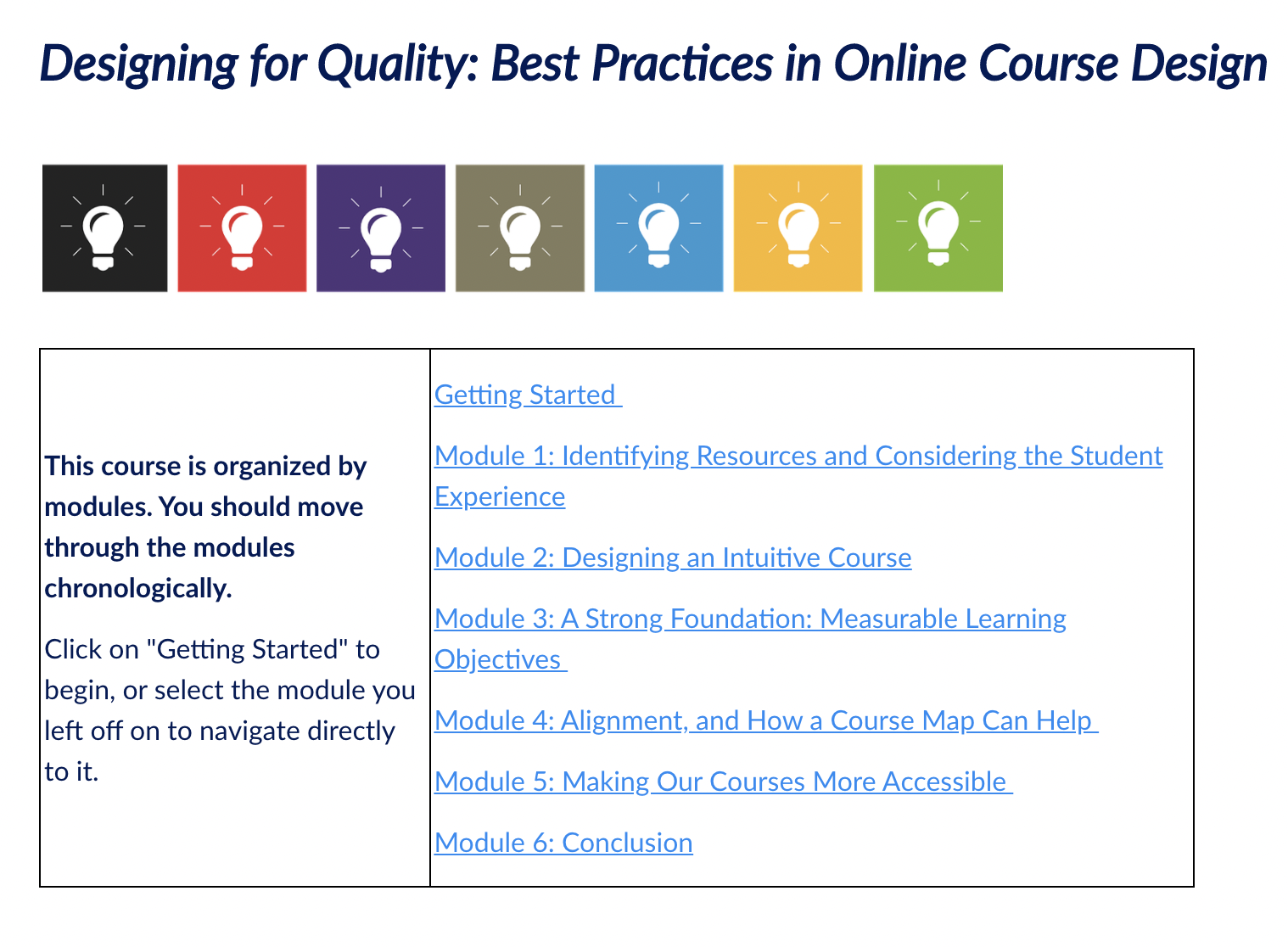 Designed by ID with faculty input

Facilitated by faculty and ID

Asynchronous 

Less time commitment while still introducing key course design elements
Key Features:
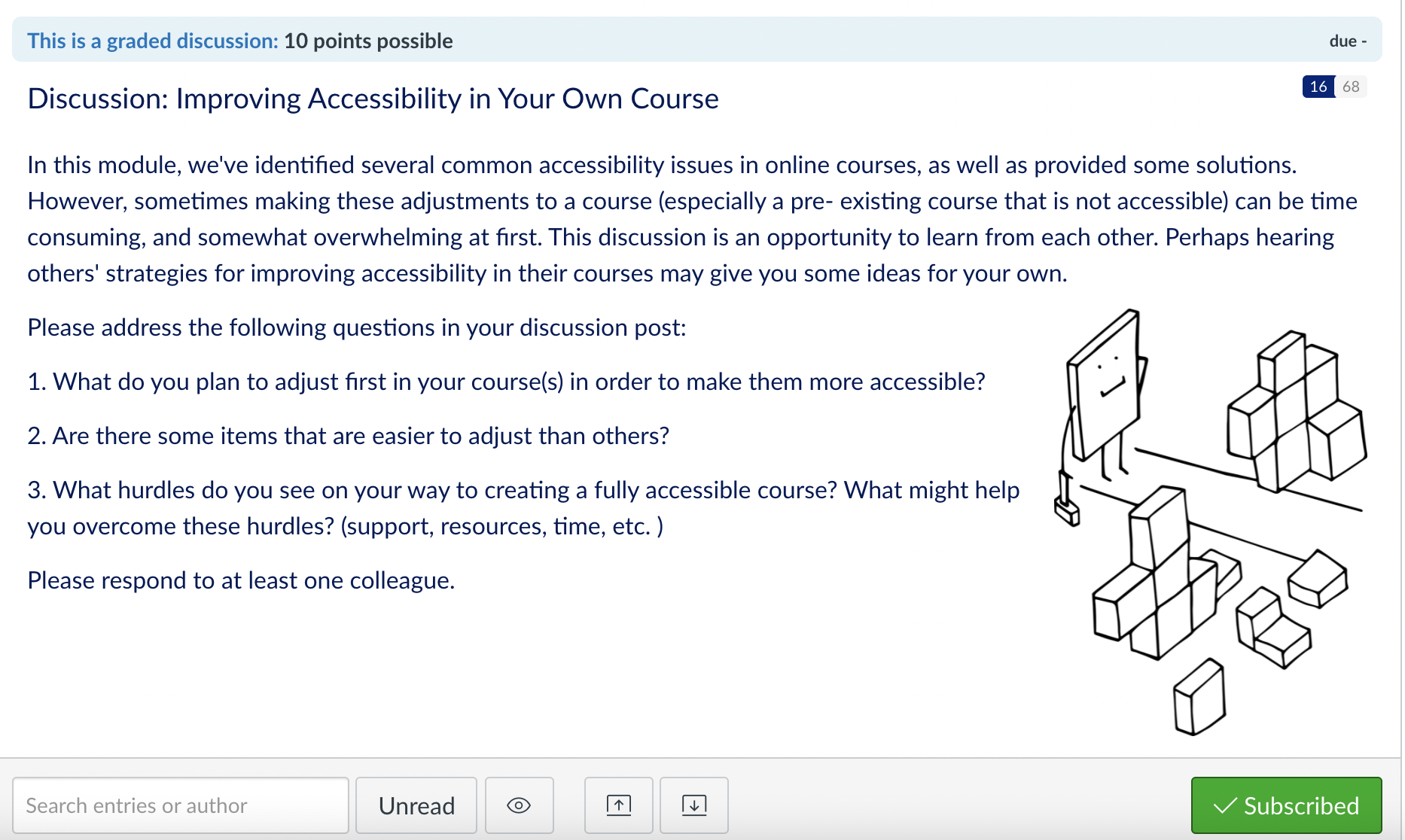 Active discussions

Informal review activities 

Friendly feedback from fellow colleagues 

Real- world applicability: assignments that ultimately produce something that  can be used in a current or future course
Why the Health Sciences as Early Adopters?
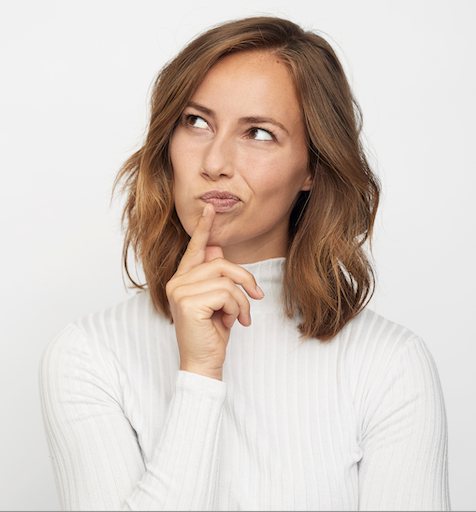 Accreditation Requirements

Already Have Standards to Meet

Clinical Faculty
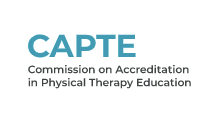 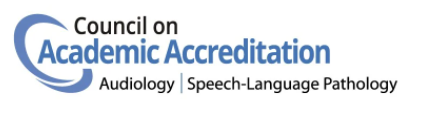 Why the Health Sciences?
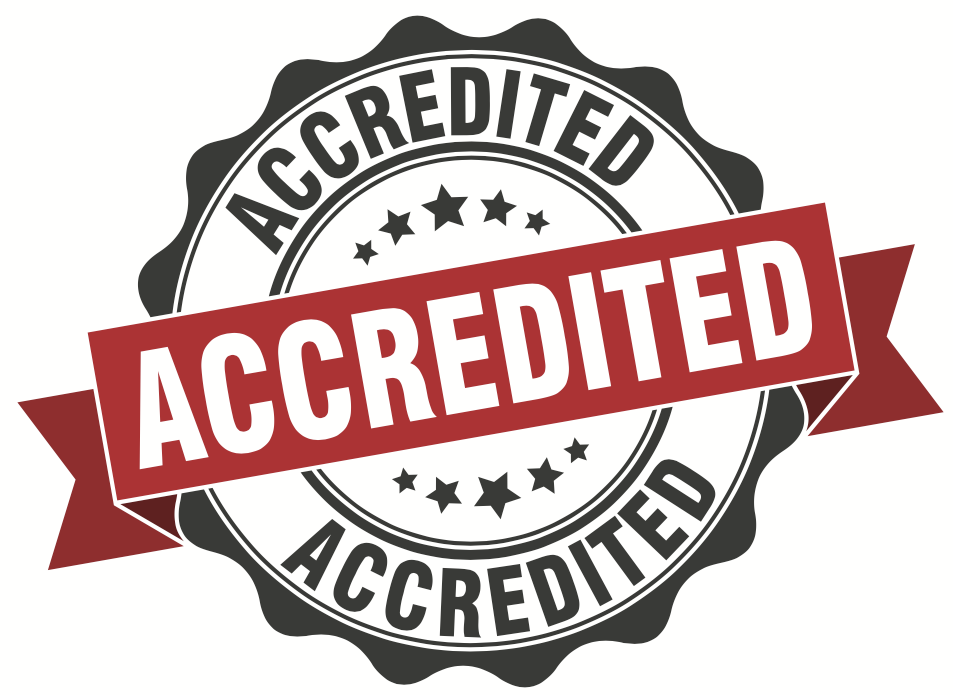 Accreditation Requirements
Why the Health Sciences?
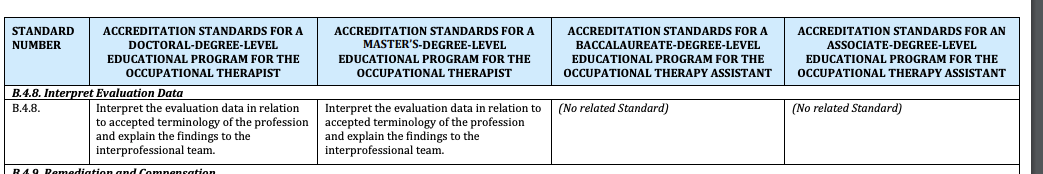 Already Have Standards to Meet
Why the Health Sciences?
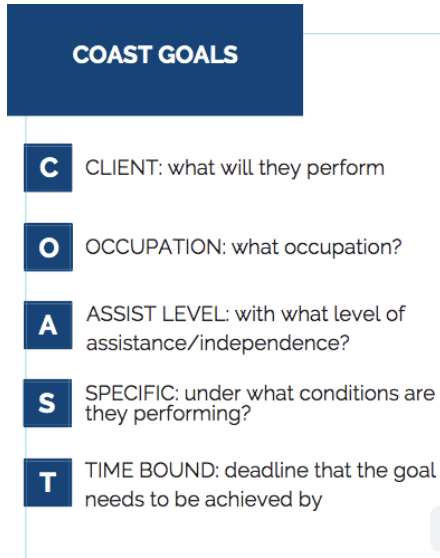 Clinical Faculty
SMART: Significant, Measurable, Achievable, Relates to person, Time based
Other Points That Encourage Early Adoption of QM
Supporting key faculty


Stipend for course
Other Factors That Contributed to Early Adoption
Concept of QM as framework for teaching all courses not just online
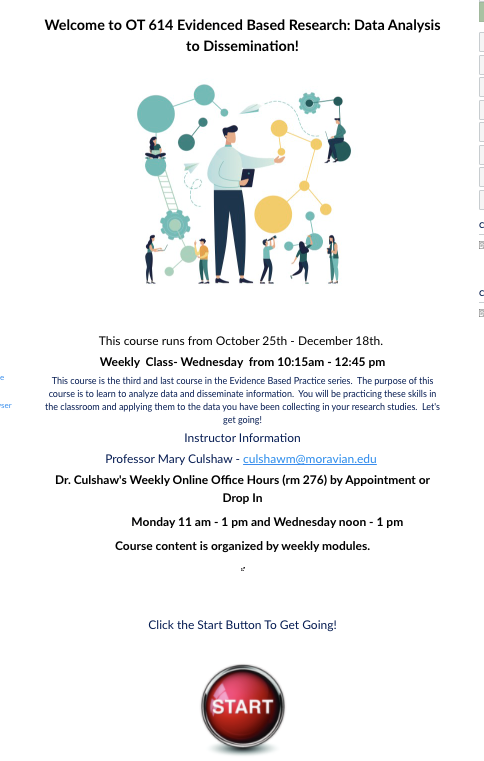 Two Examples of How We Adopted QM
Two Examples of How We Adopted QM
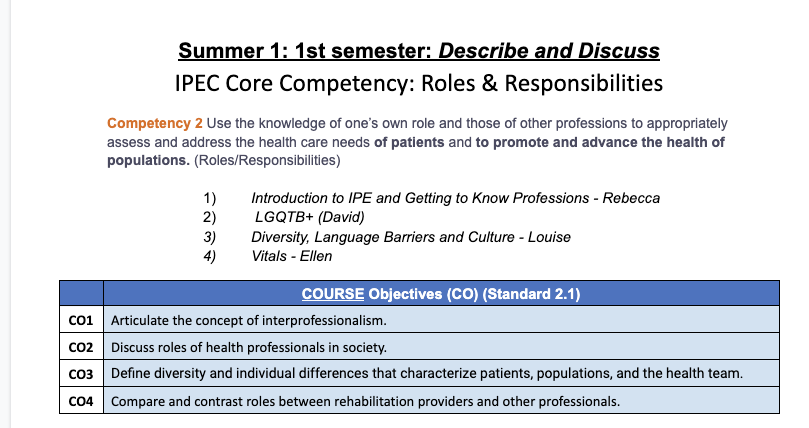 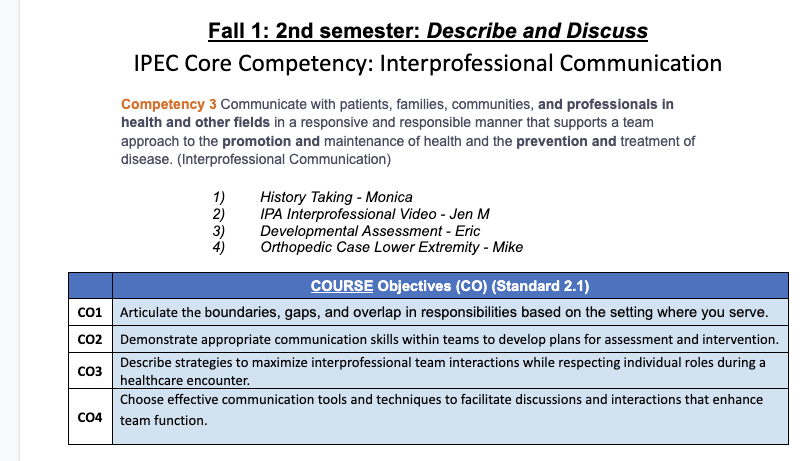 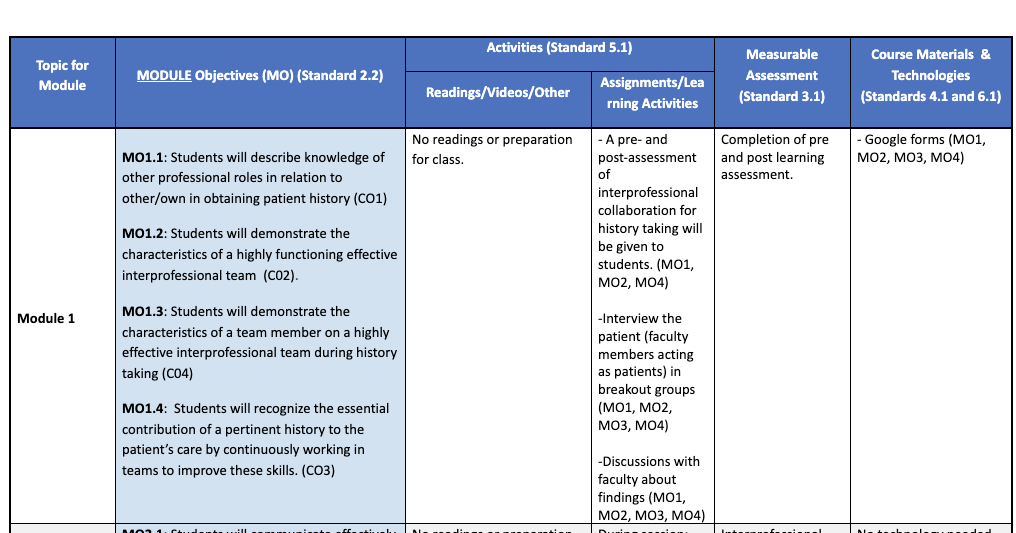 Summary
Health Sciences and Early Adoption

Accreditation needs
Already have standards to meet, 
Health care personnel familiar with goals
Other points that contribute to adoption
Targeting people to support
Stipend for course
Concept of QM as framework for teaching not just online
Campus wide with support from Administration

Ongoing support at all levels 

Initiatives 
Different levels of inclusion 
Stipend
Sarah Rentz, M.A.T
Senior Instructional Designer
rentzs@moravian.edu
Thank You!!
Mary Culshaw, PhD, OTR/L
Assistant Professor, Occupational Therapy
culshawm@moravian.edu
Thank You!!